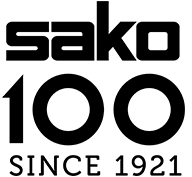 VELOCITY ON DEMAND
GOAL 

NEW WAY TO MEASURE SPEED OF THE BULLET

WE SEEK
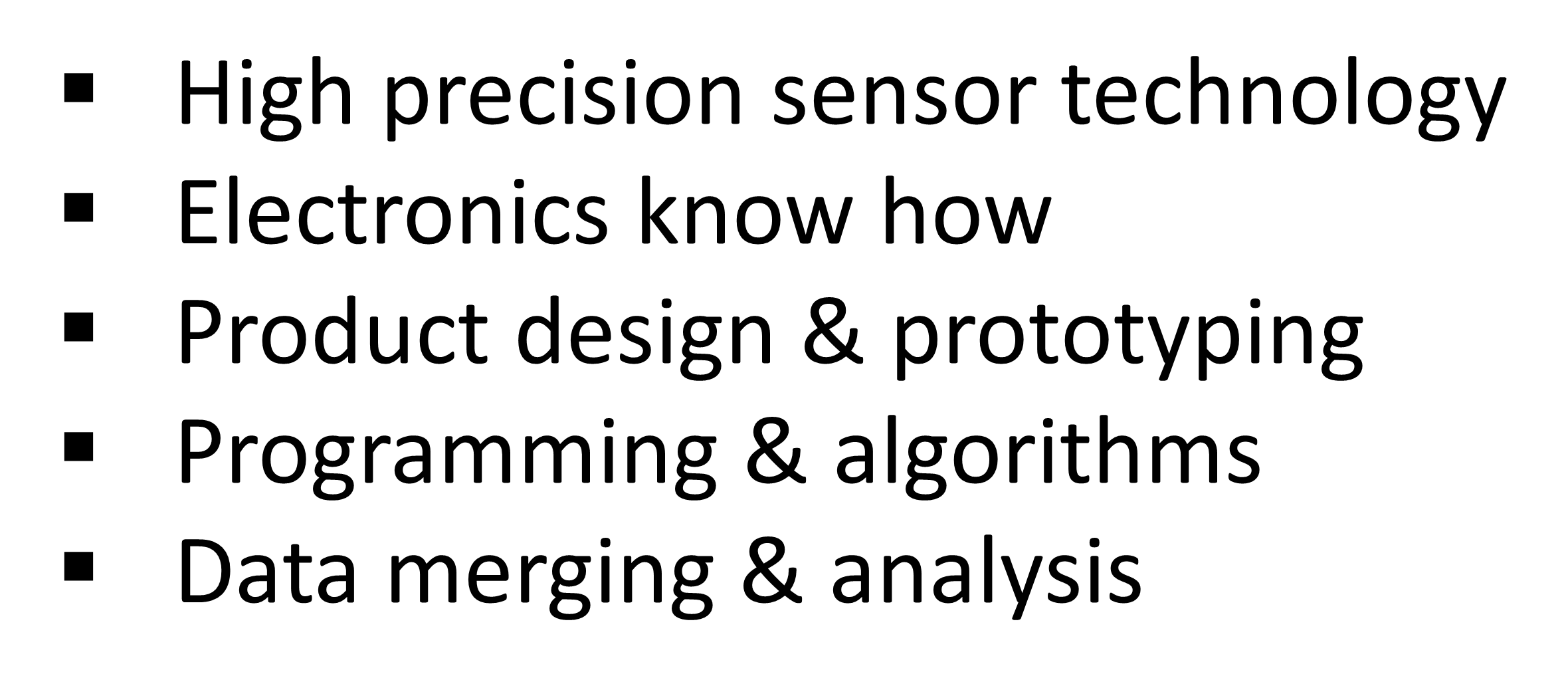 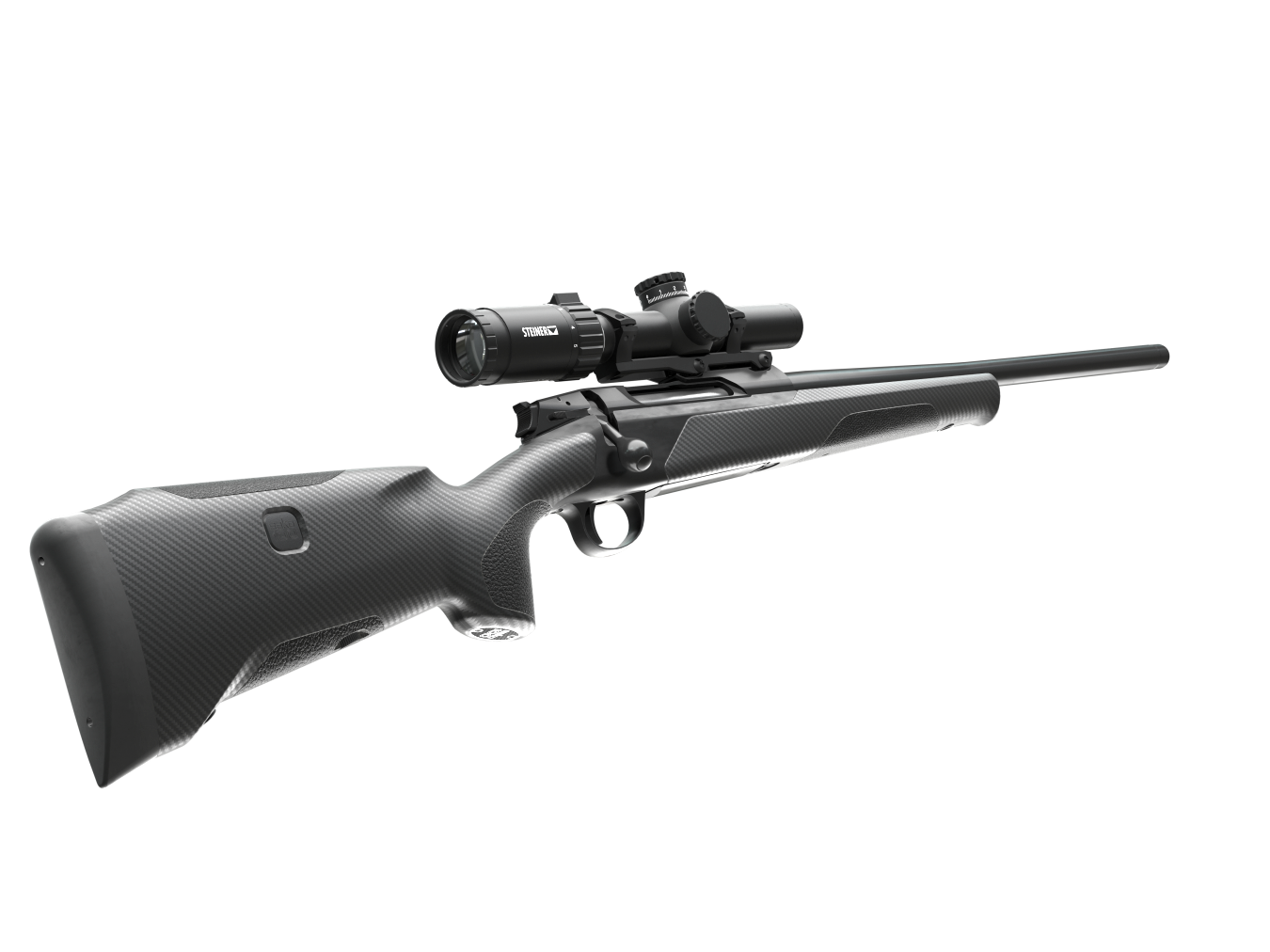